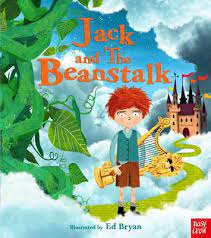 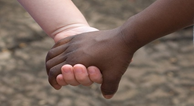 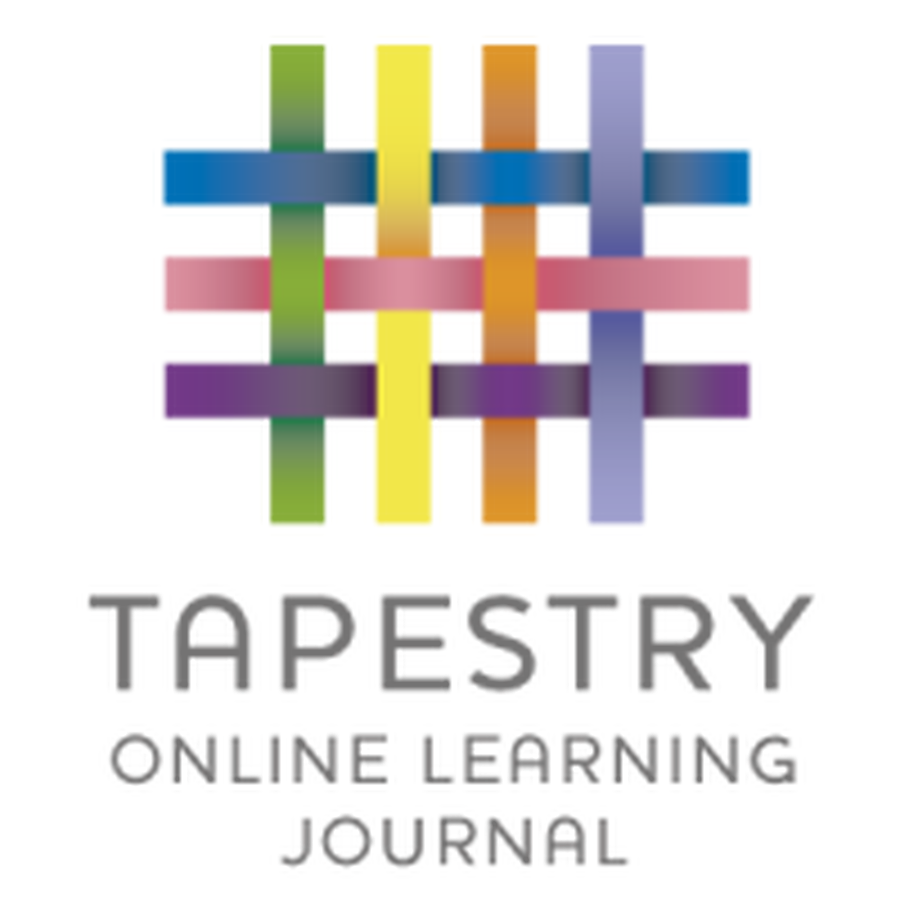 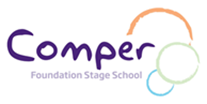 ‘Growing and Changing’
Spring Term 4 - Butterflies - 2023/24
Comper Foundation Stage School- Oxford
Love	      Curiosity	     Courage 	Aspiration
Our Curriculum Goals
Confident Communicator, Independent Individual, Fantastic Friend, Talented Tool User, Super Story Teller, Eager Explorer
This term our focus will be Curiosity and we will be pondering the question: How do living things change? Green fingers at the ready for this term! Spring is just around the corner and signs of life are popping up all around us. We will be exploring and investigating mother nature, observing how plants grow from seeds as well as looking at how animals and ourselves grow and change also.
KEY TEXTS
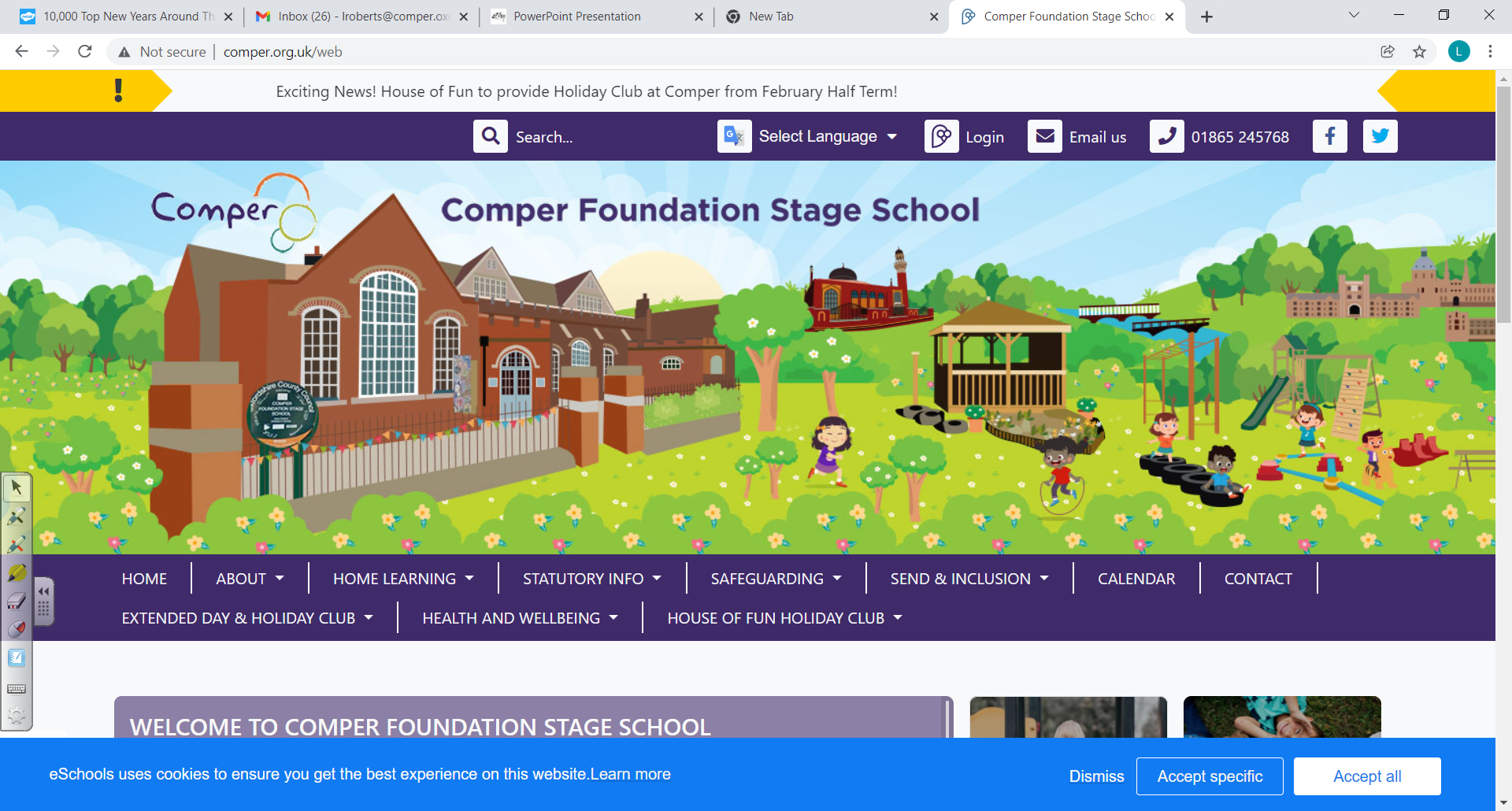 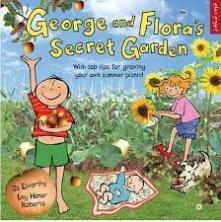 Trips and Special dates 

Parents evening  week beginning 22nd March
Parents invited to bring baby sibling for the children to ask questions related to Growing and Changing Topic
Story Museum Tuesday 27th and Thursday 29th February
School Term ends Thursday 28th March
Key Vocabulary

Develop, compare, explore, attempt, mature, healthy, Vote
Celebrations and Festivals 

Mothers day themed Stay and Play Friday 8th March
Mother’s day - 10th March 
World Book Day- Thursday 7th March 
Comic Relief Friday 15th March
Ramadan-March 10th March- 8th April 2024.
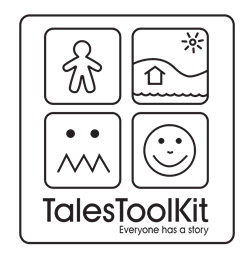 Key songs for this term: 
Grow Grow Grow by Nick Cope
Poetry Basket: Choice
I was in the garden digging in the ground
I can talk with others to solve conflicts. 

I can put on my own coat, wellies and shoes.  
 
I can pour my own drink at snack time.
I know ways of being assertive.  
 
I know how to use large and small motor skills to do things independently, for example manage buttons and zips, and pour drinks.
I can hold a pen comfortably.  
 
I know my dominant hand and can use it with good control.  
 
I know how to use one handed tools and equipment safely and with good control; for example, making snips in paper with scissors.
I am developing my pronunciation but still may have problems saying some sounds, and multi-syllabic words such as ‘pterodactyl’, ‘hippopotamus’.

I know how to use different vocabulary to develop my 
communication but may need irregular tenses and plurals model to me.
Communication and Language
Personal, Social and Emotional Development
Physical Development
Spring Term 4 
Growing and Changing
I can understand position through words alone – for example, 
“The bag is under the table,” – with no pointing. 
 
I can describe a familiar route.  
 
I can discuss routes and locations, using words like ‘in front of’ and ‘behind’.  
 
I can combine shapes to make new ones - an arch, a bigger triangle etc.

I know and understand words such as ‘under, in, on, in between, 
behind and in front’ 
 
I know how to select shapes appropriately for building: flat surfaces for building, a triangular prism for a roof etc.  

Exploring; Routes, Position , 2D Shapes , 3D Shapes, 
Patterns
Mathematics
I can engage in extended conversations about stories, learning new vocabulary.  
 
I can write some or all of my name.  
 
I can use some print and letter knowledge in my early writing. (For example: writing a pretend shopping list that starts at the top of the page; writing ‘m’ for mummy.)

I know how to sequence and retell stories in a variety of different ways.  
 
I know how to use fine motor skills and I am developing my control when using tools to mark make.

I can make up my own stories using Tales Toolkit
Literacy
I know how to draw with increasing complexity and detail, such as representing a face with a circle and including details. 
 
I can use drawing to represent ideas like movement or loud noises.  

I know how to create my own songs. 

I can improvise a song around one I already know.
I can explore collections of materials with similar and/or different properties.  
 
I can talk about the differences between materials and changes that I notice.

I know how to plant seeds and care for growing plants.  
 
I know and understand the key features of the life cycle of a plant.

Science Investigation:
Baking  
Materials  
Planting/life cycles
Expressive Arts and Design
Understanding of the World